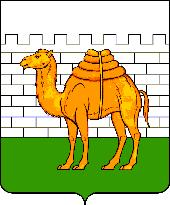 Администрация города Челябинска
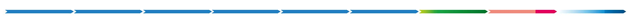 Комитет по делам образования города Челябинска
Тиражирование  проекта МБОУ «СОШ № 42 г. Челябинска» по теме: “Оптимизация процесса построения маршрута индивидуального развития обучающихся 8-11 классов по профессиональной ориентации школьников“
МБОУ «Школа-интернат спортивного профиля г.Челябинска»
Челябинск -2023
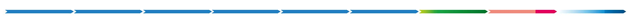 1
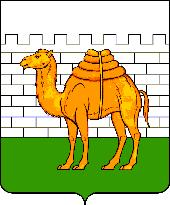 Администрация города Челябинска
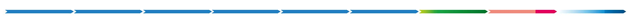 Карта тиражируемого проекта
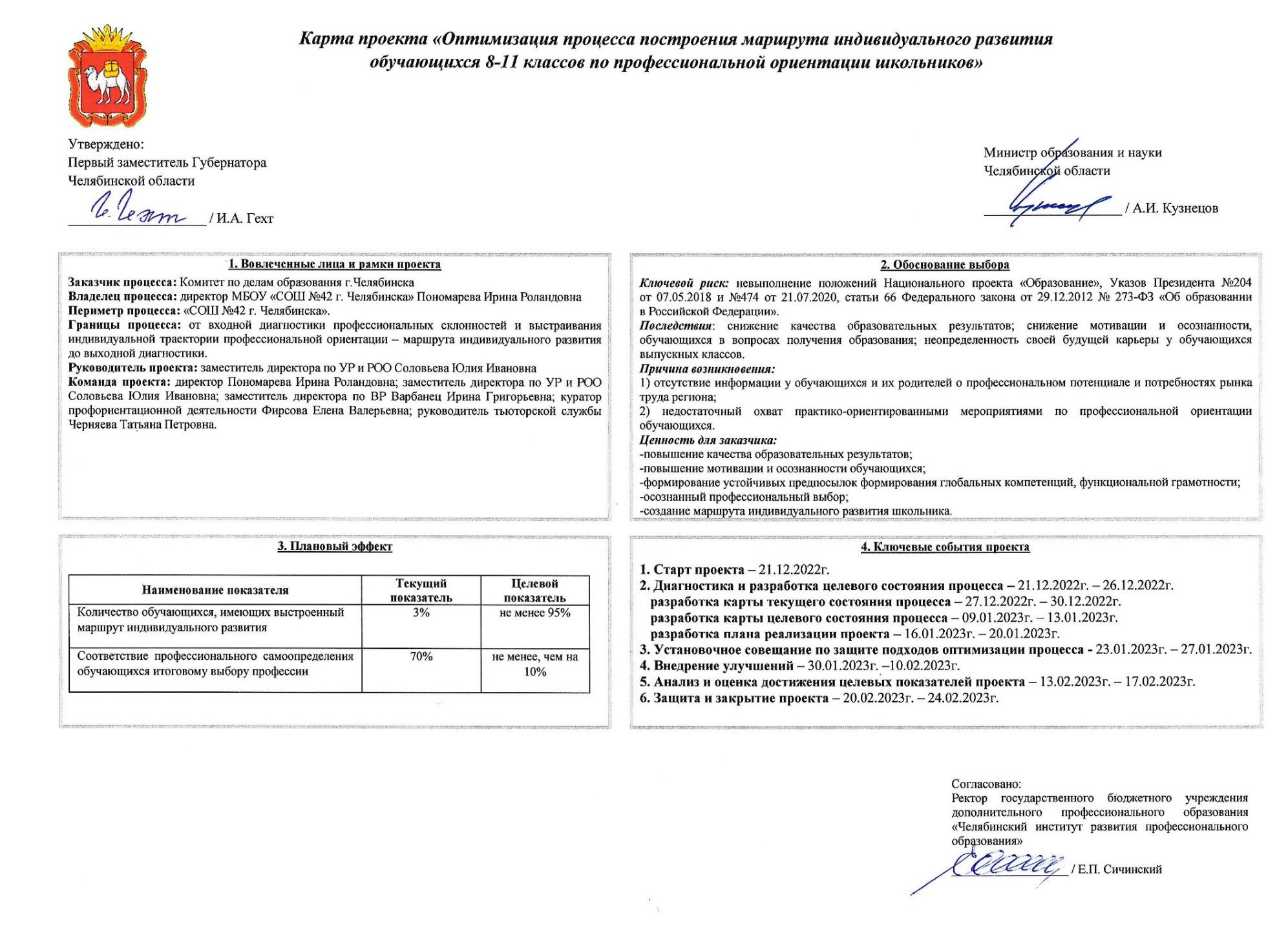 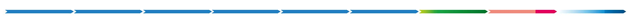 2
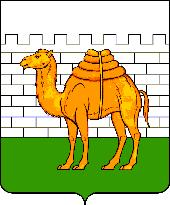 Администрация города Челябинска
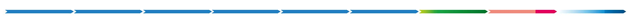 Приказ по тиражированию проекта
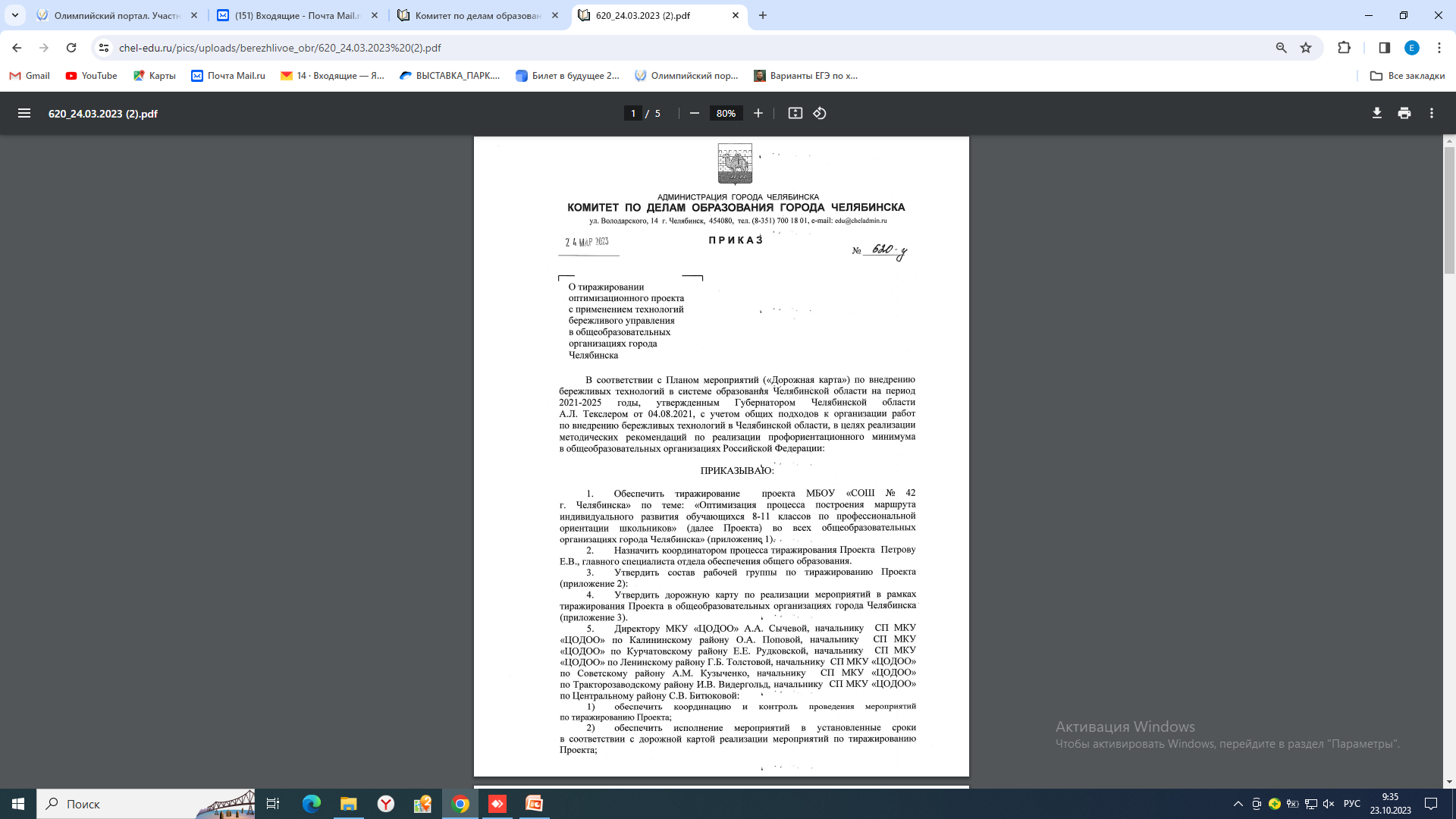 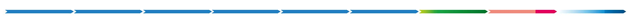 3
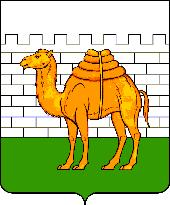 Администрация города Челябинска
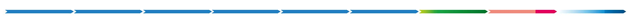 Пирамида  проблем
1. Неопределенность выпускников в выборе своей будущей профессии.
2. Снижение мотивации и осознанности обучающихся.
3.Снижение качества образовательных результатов школьников.
4.Нехватка кадровых и временных ресурсов ОО для построения МИР обучающегося.
4
5
1
2
3
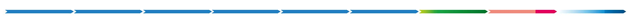 4
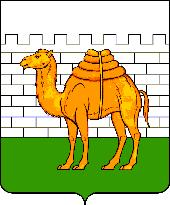 Администрация города Челябинска
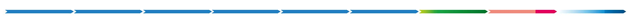 Анализ проблем
5
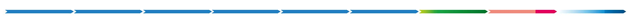 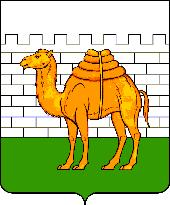 Администрация города Челябинска
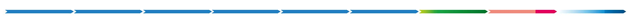 План реализации проекта
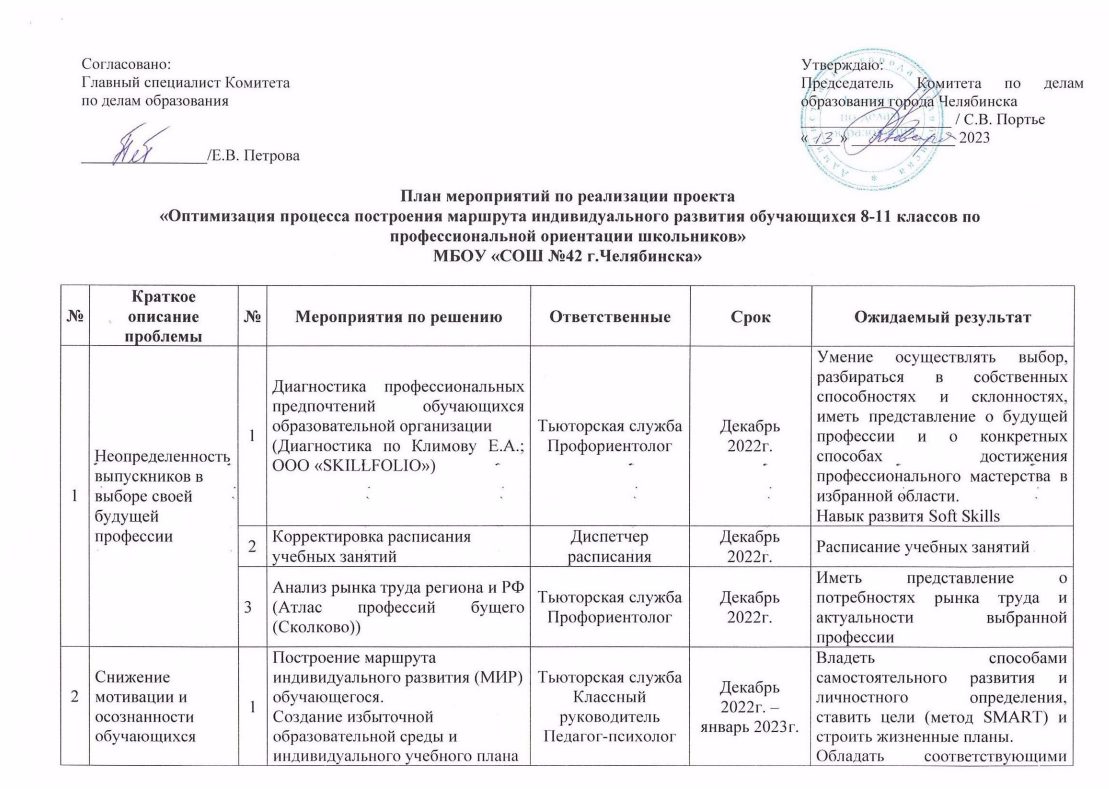 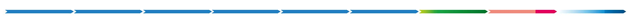 6
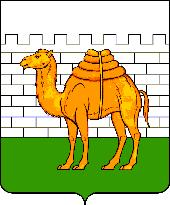 Администрация города Челябинска
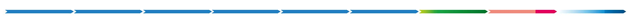 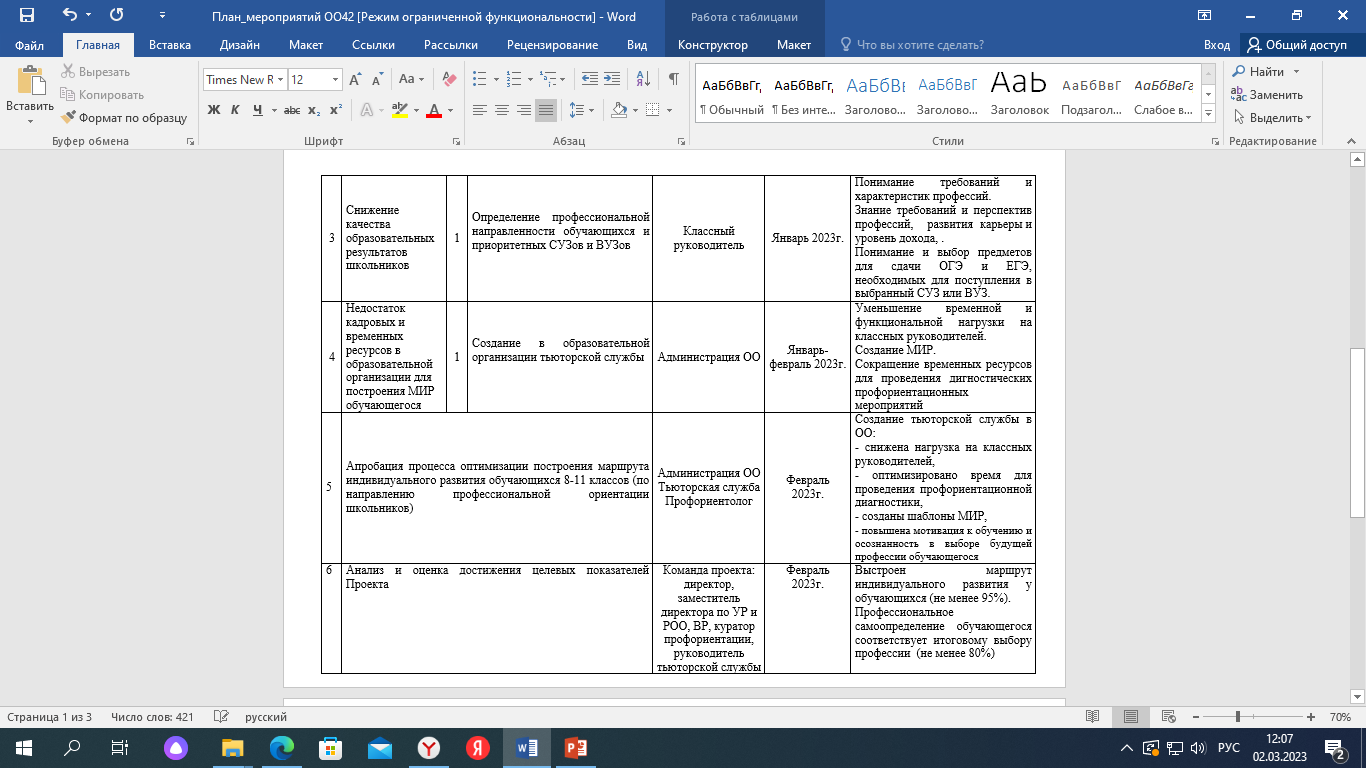 7
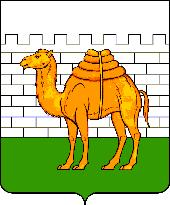 Администрация города Челябинска
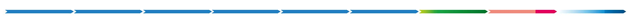 Время протекания процесса:
БЫЛО:
    Количество обучающихся , имеющих выстроенный маршрут индивидуального развития 0

Соответствие профессионального самоопределения обучающихся итоговому выбору профессии  29 %
СТАЛО:
Количество обучающихся , имеющих выстроенный маршрут индивидуального развития  00

Соответствие профессионального самоопределения обучающихся итоговому выбору профессии 43%
ЭКОНОМИЯ ВРЕМЕНИ или  других ресурсов:  
Время, кадры: 4 недели
СНИЖЕНИЕ ВРЕМЕННЫХ ПОТЕРЬ И КАДРОВЫХ ДЕФИЦИТОВ ЗА СЧЕТ 

Создания тьюторской службы в ОО
Построения МИР обучающегося
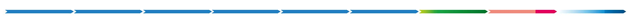 8
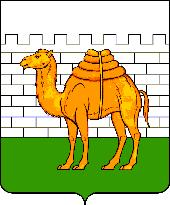 Администрация города Челябинска
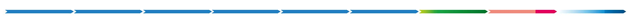 Чек листы
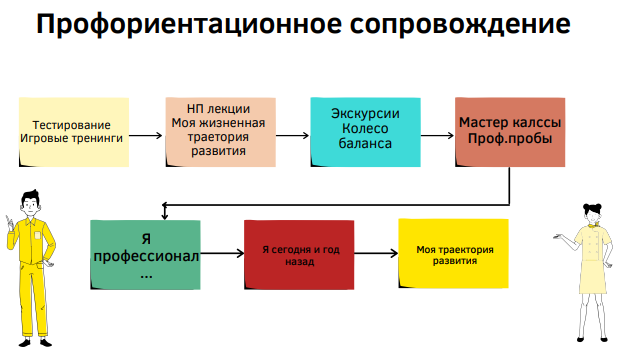 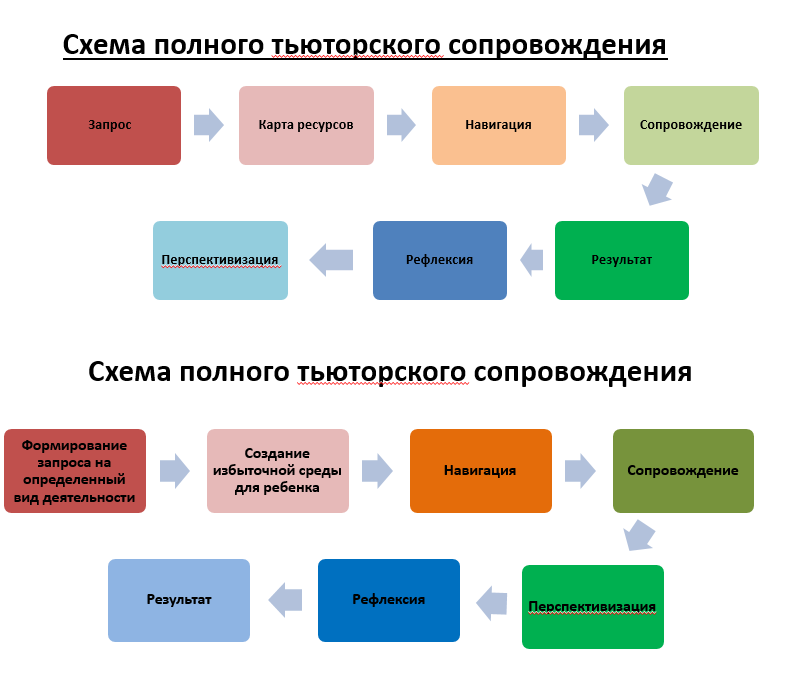 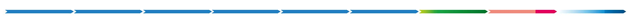 9
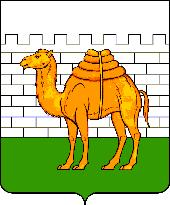 Администрация города Челябинска
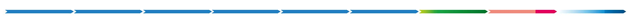 ФОТО
Работа над картой текущего или целевого  состояния («ручной» вариант)
ФОТО
Маршрут индивидуального развития ребенка
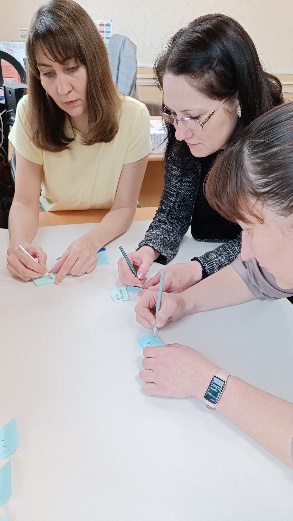 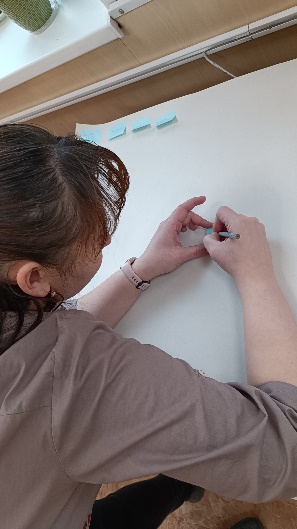 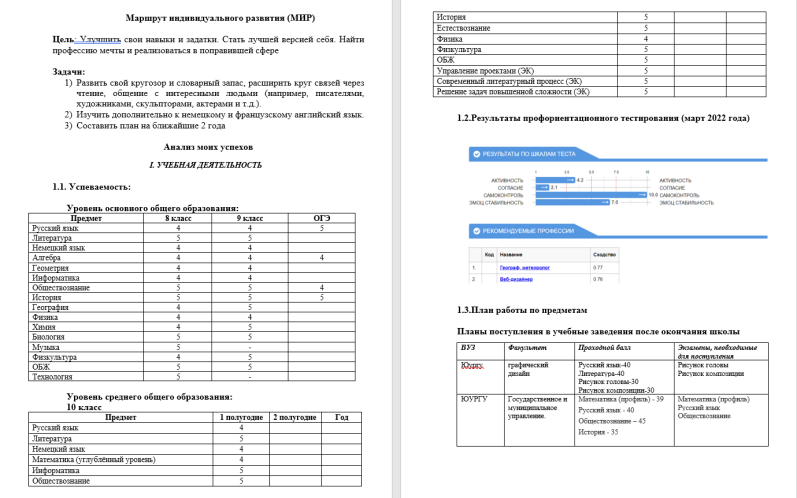 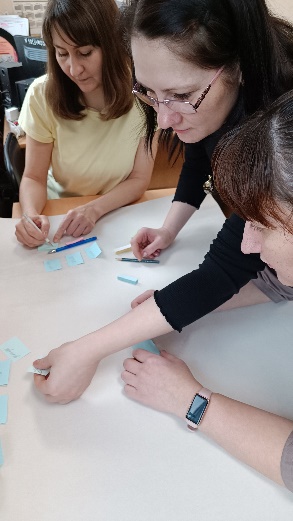 ФОТО Обея (стенд)
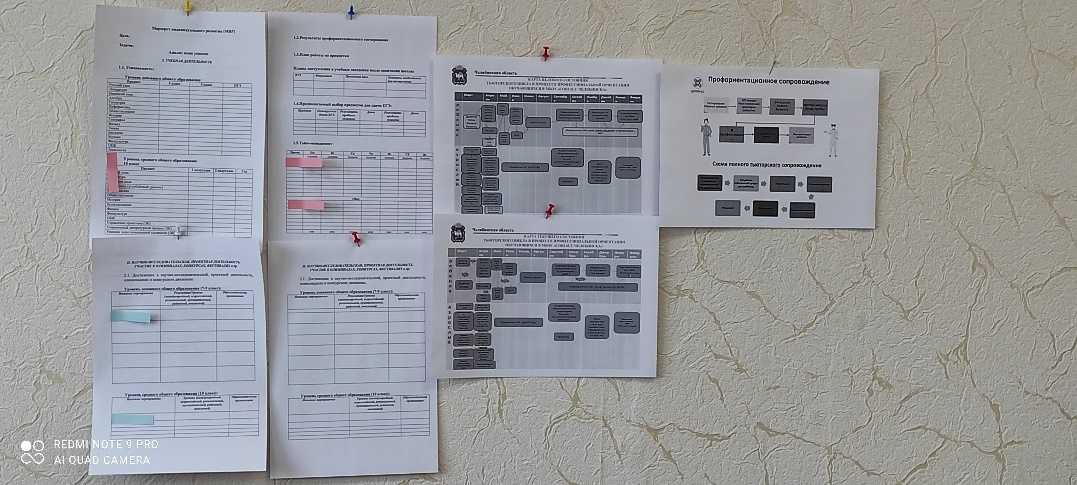 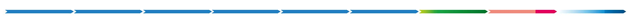 10
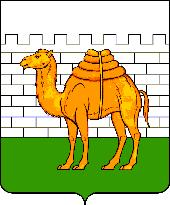 Администрация города Челябинска
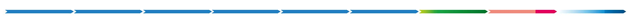 Фото с профессиональных проб
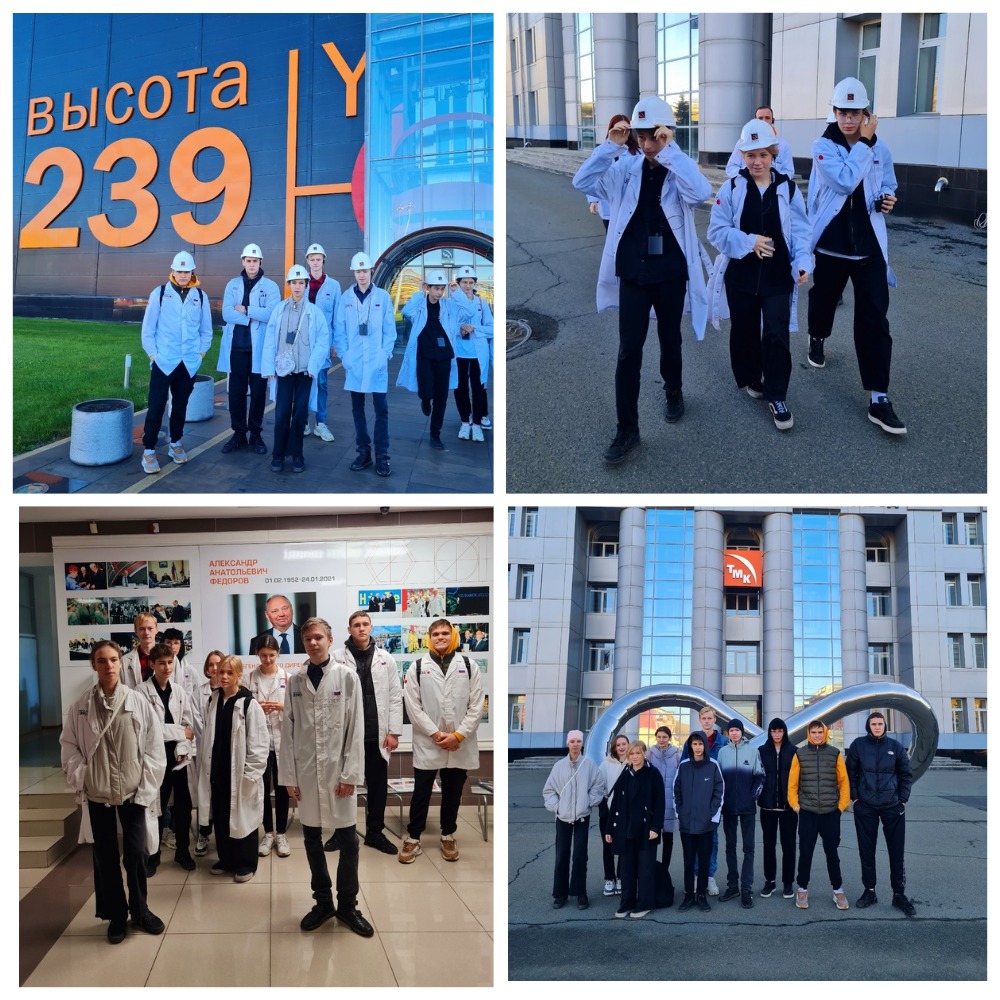 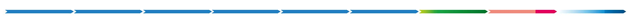 11
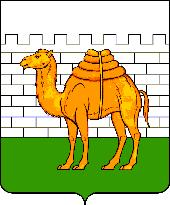 Администрация города Челябинска
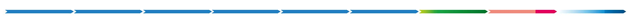 https://спортинтернат.рф/partition/84842/
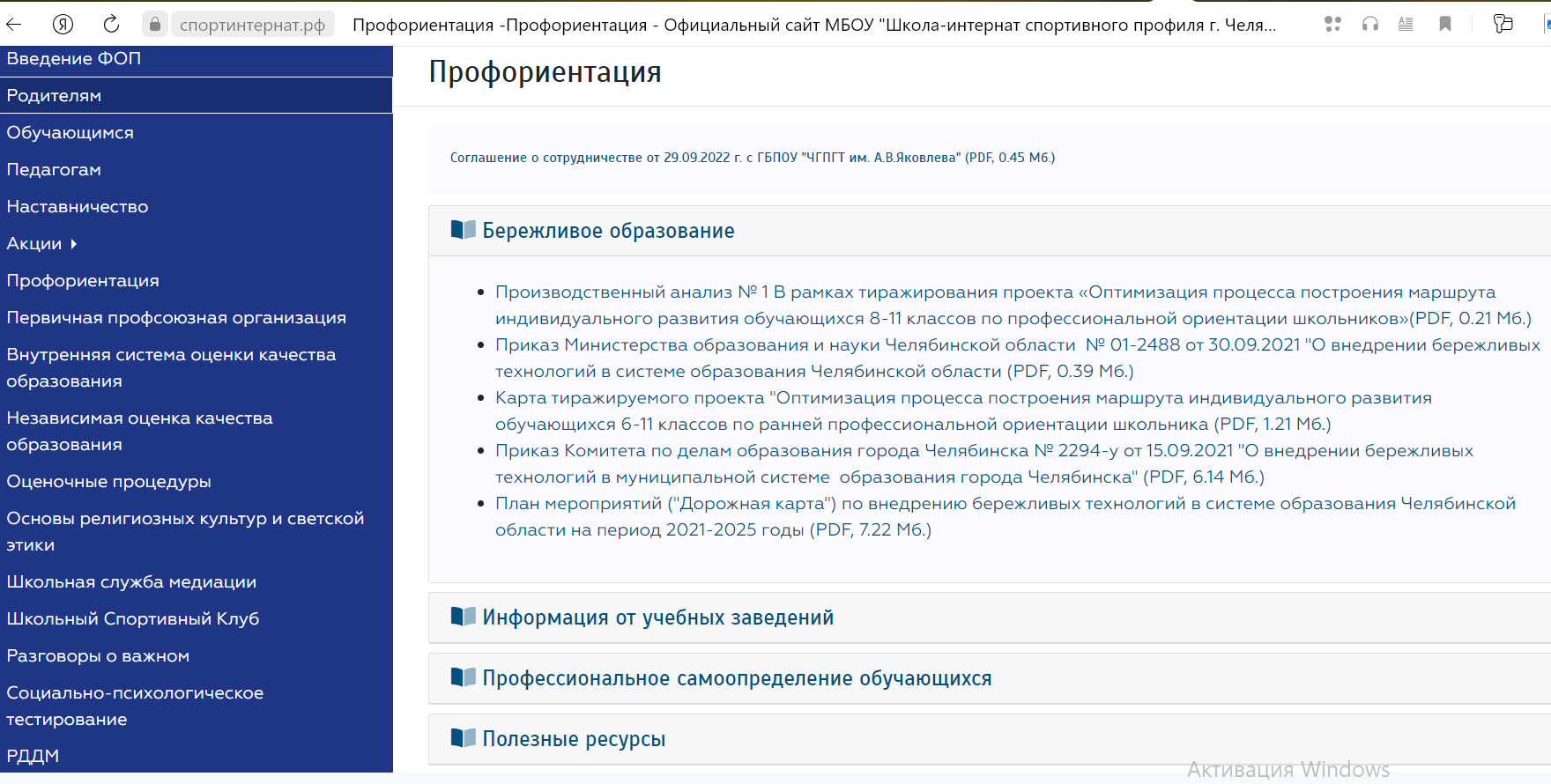 12